Скорость
Павлова Катя 7 «б»
Кузнечик
1,6 км/ч
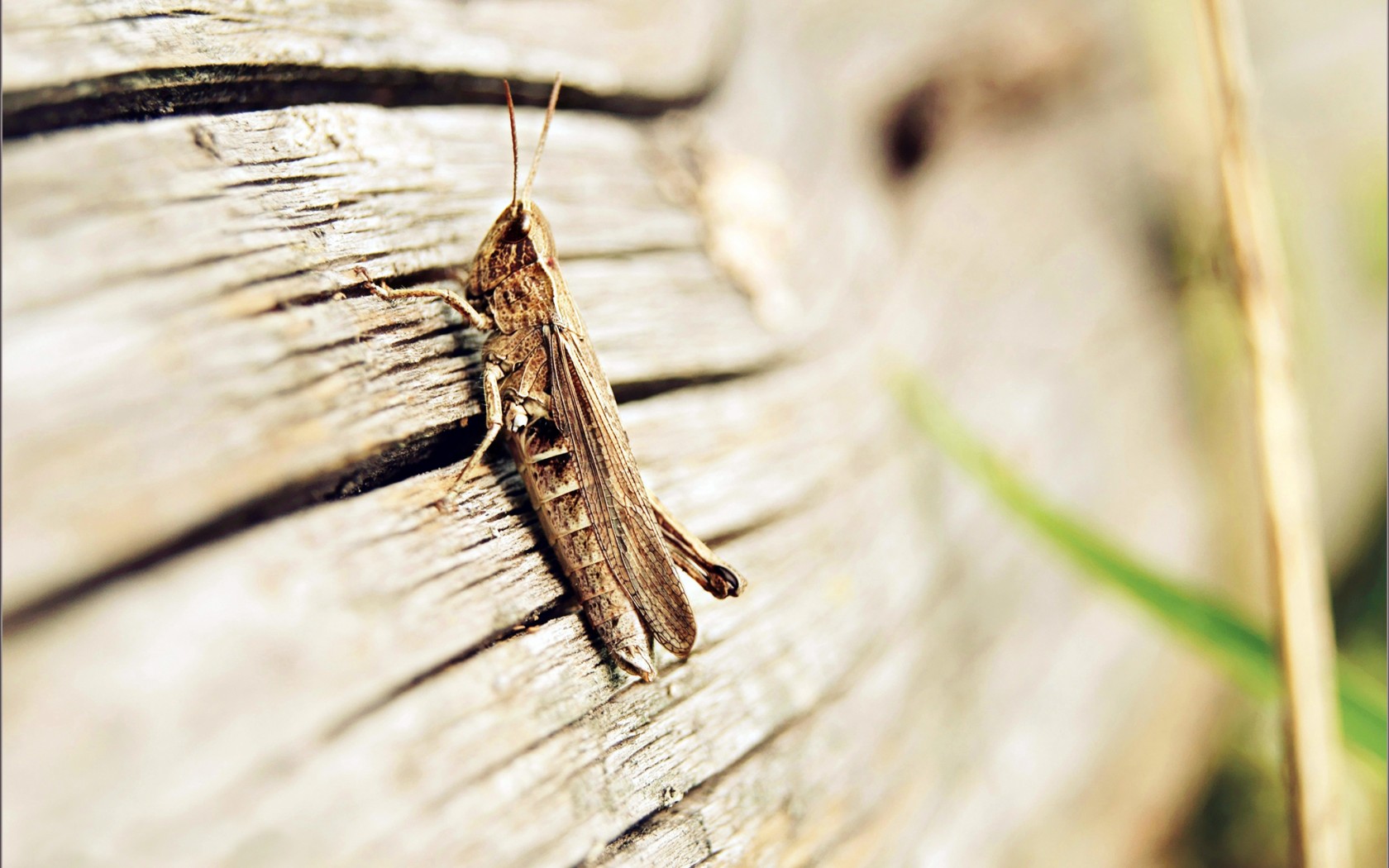 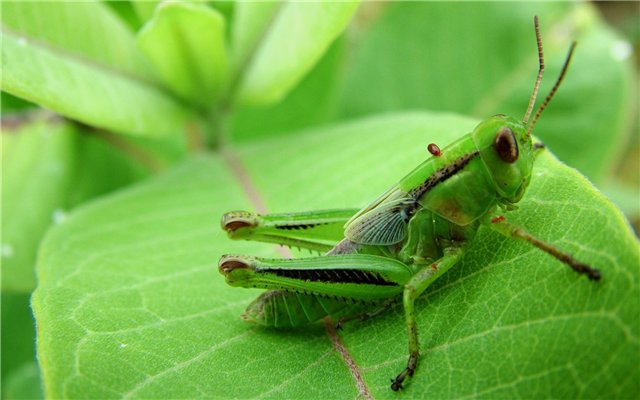 Малярийный комар
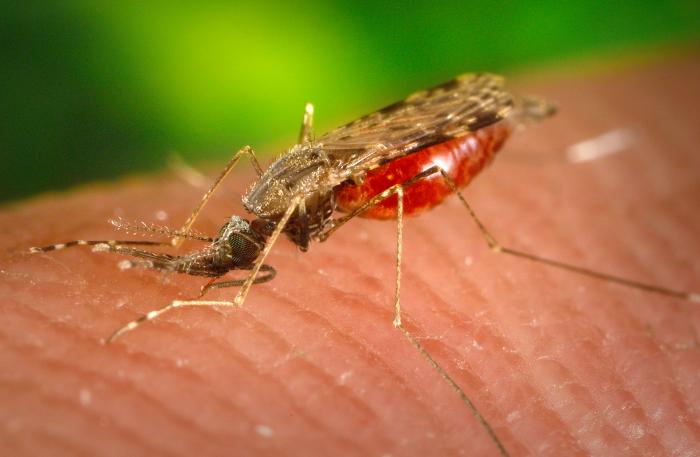 3,2 км/ч
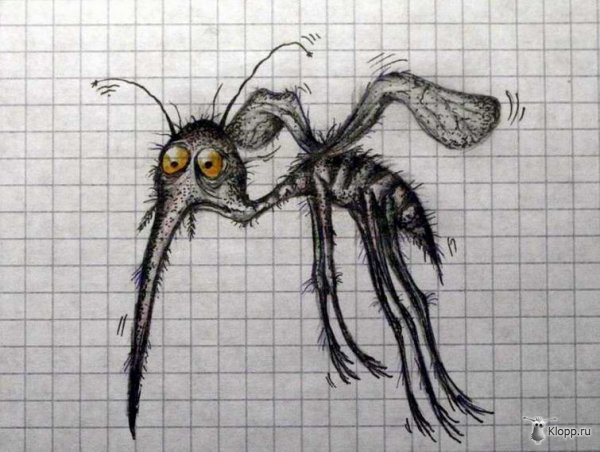 Саранча
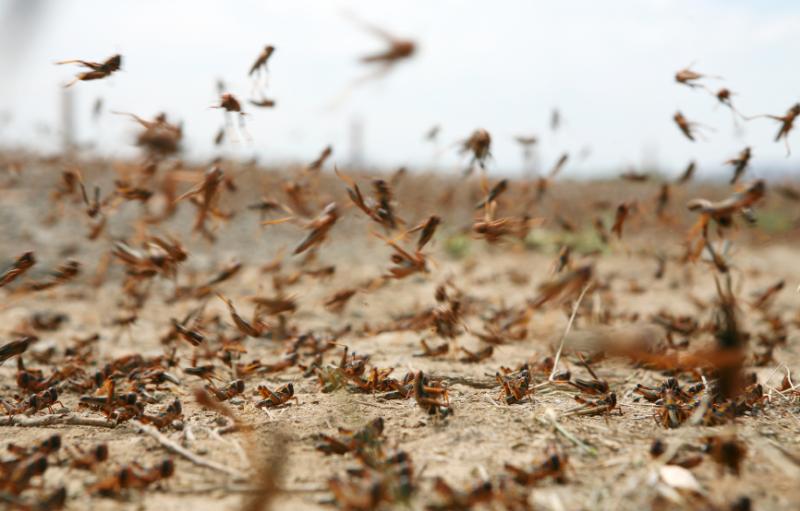 16 км/ч
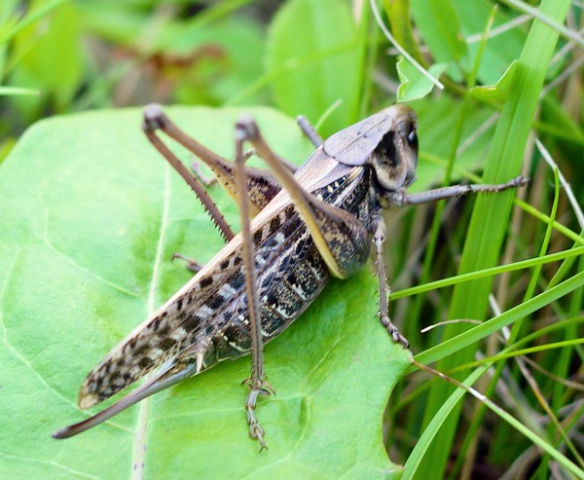 Шершень
25,2 км/ч
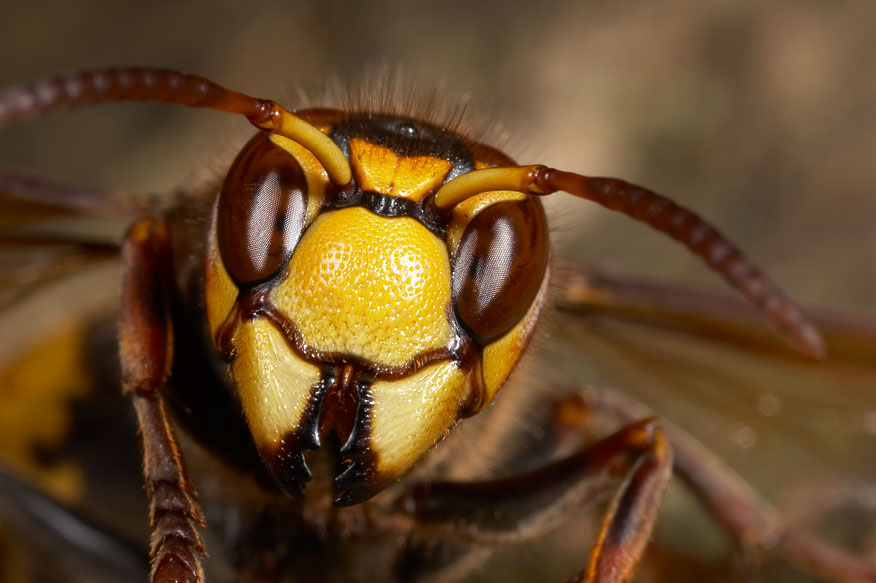 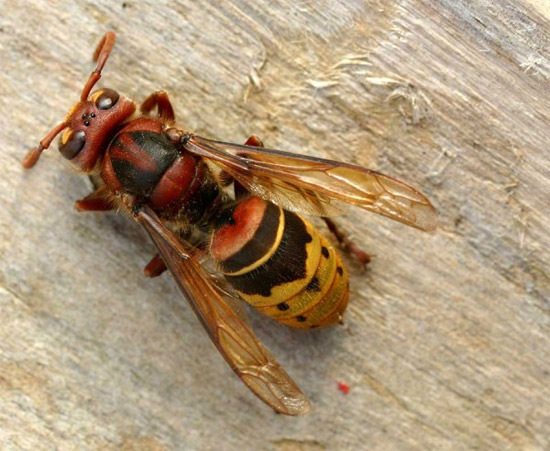 Джейран
65 км/ч
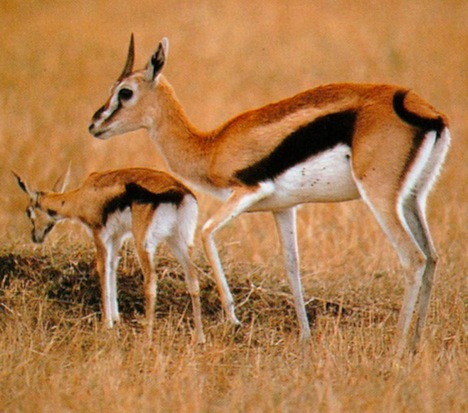 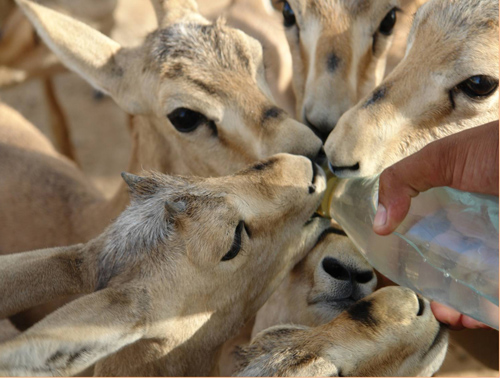 Архар
60 км/ч
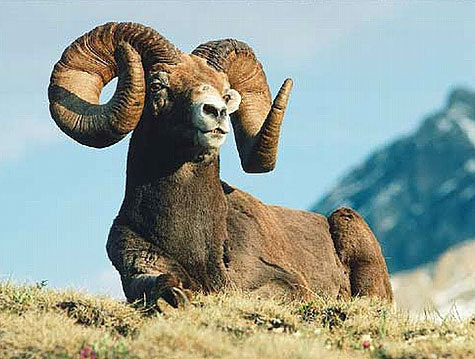 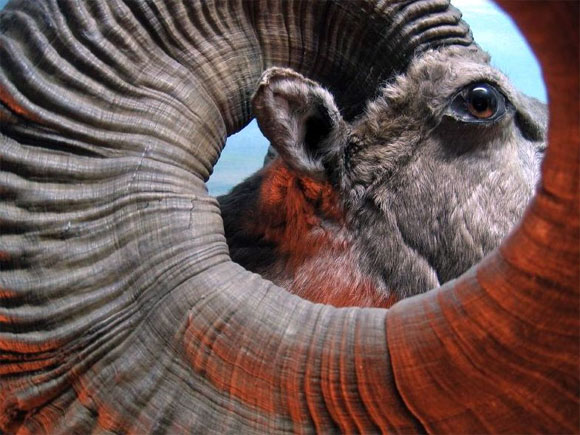 До 12 км/ч у мелких зверей — бурундука и суслика.
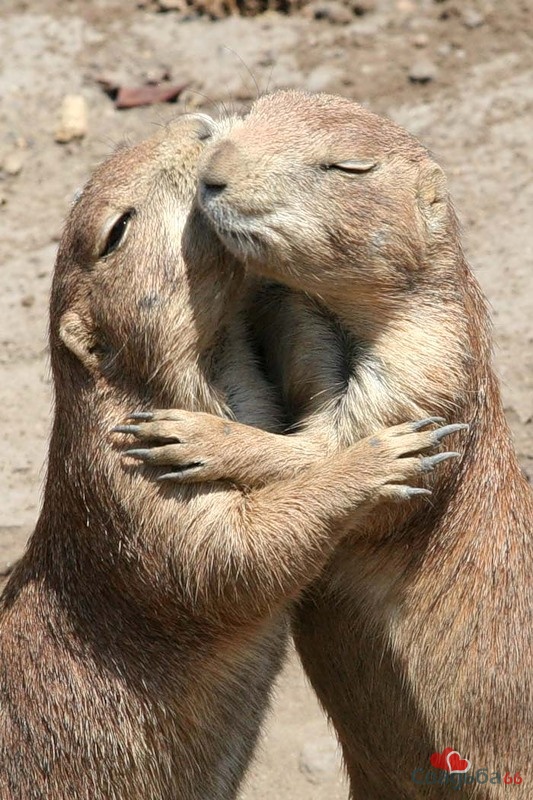 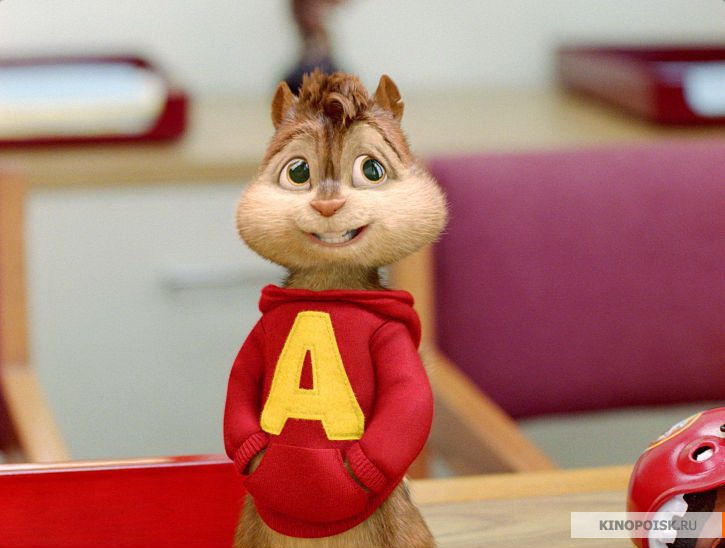 Листоколосник бамбуковый
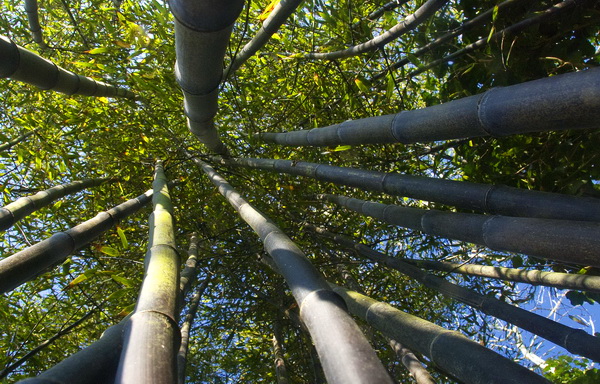 120,9 см за сутки
Ротала индика
5 см в неделю
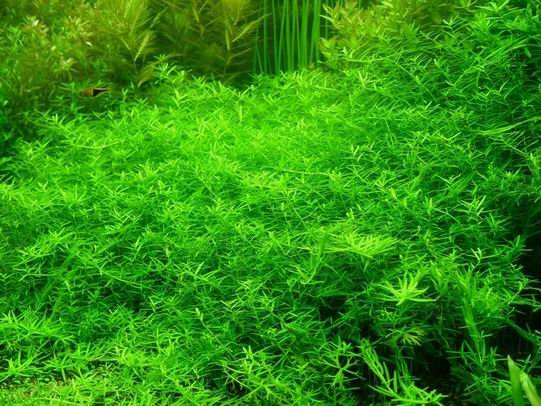 Скорость спринтера
45 км/ч
Скорость бега на длинные и средние дистанции
15-17 км/ч.
Рекомендуемая скорость для оздоровительного бега
7-9 км/ч
1. Самую большую скорость среди животных развивает сапсан при пикировании на добычу - 322км/ч.
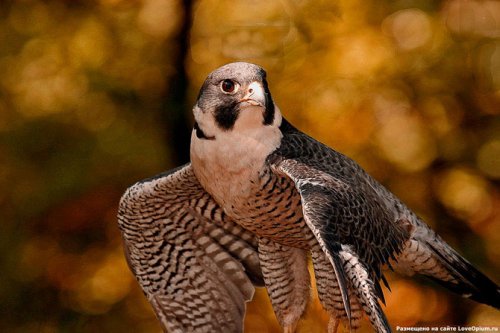 2. В кипящей воде молекулы движутся со скоростью 650 метров в секунду.
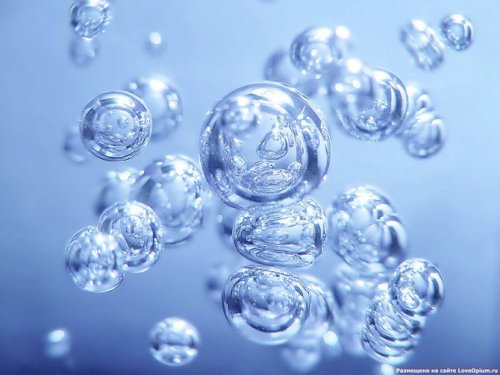 3. Нервный импульс передвигается со скоростью примерно 90 метров в секунду.
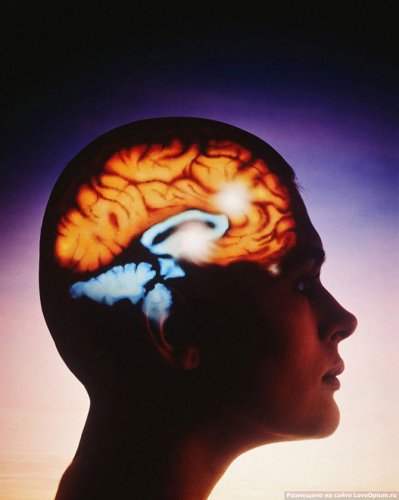 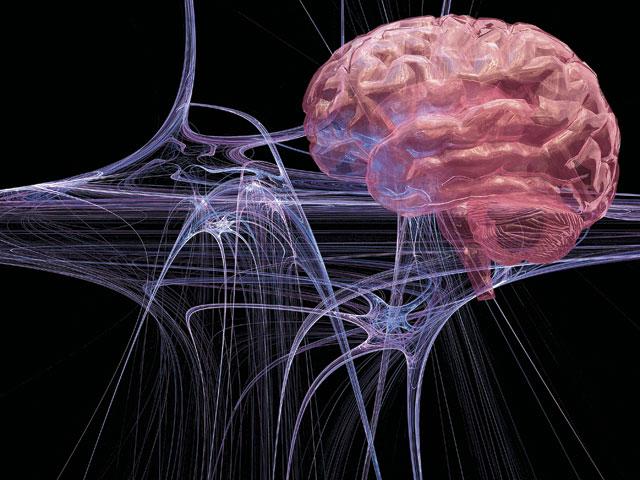 4. Игрушка достигает 10 км/ч.
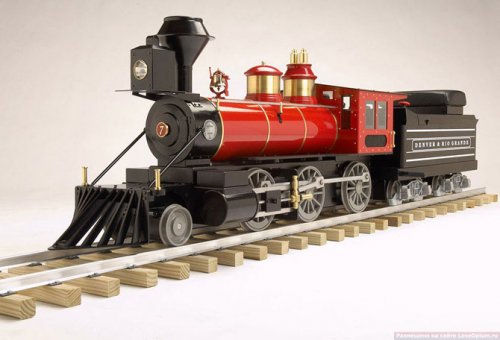 Игрушечный паровозик
5. Перетягивание каната-скорость всего 1,35 км/ч
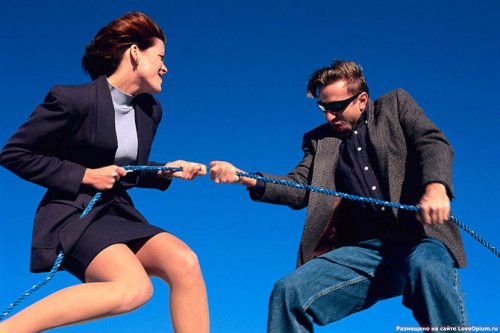 6. После удара по мячу для гольфа его скорость тут же развивается до 270 км/ч.
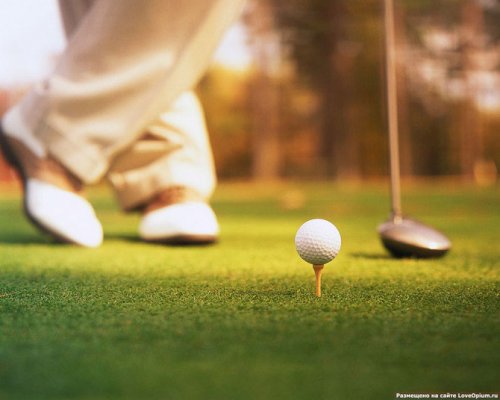 7. Смолет передвигается со скоростью 1000 километров в час
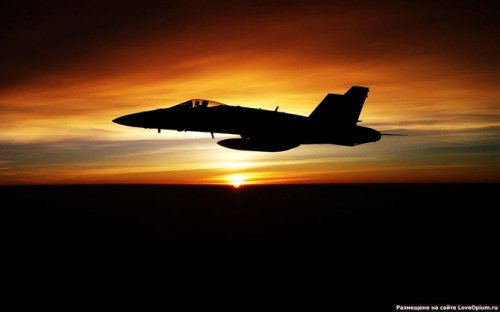 8. Бухта Commonwealth. Здесь постоянно дует ветер со скоростью 240 км/час.
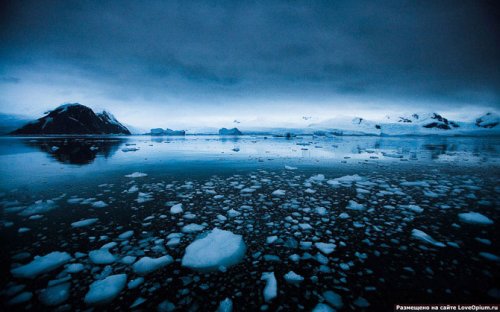 9. Трехпалый ленивец - он передвигается со скоростью 2 метра в минуту.
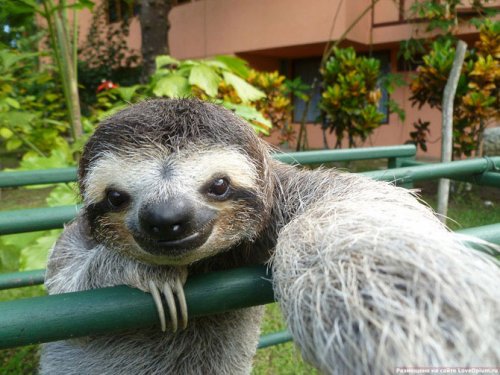 10. 16-летняя киевлянка Ирина Иваченко  - 163 333 слова в минуту с полным пониманием прочитанного
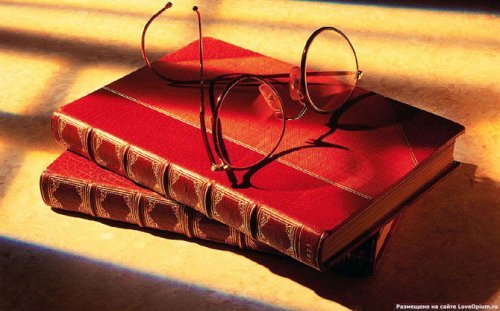 11.Немецкий физик Фридрих Балк установил, что пробка шампанского в полете достигает 40 км/ч, высота полета — до 12 метров.
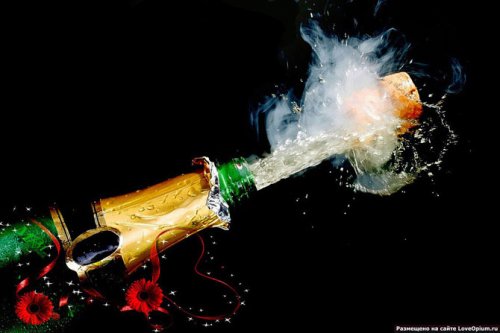